Путешествие в 
страну хлеба с 
пекарем 
Аркадием
Выполнила: воспитатель Руденок С.Г.
« Хлеб – это самый 
великодушный подарок 
природы, 
еда, которую нельзя 
заменить ничем 
другим»
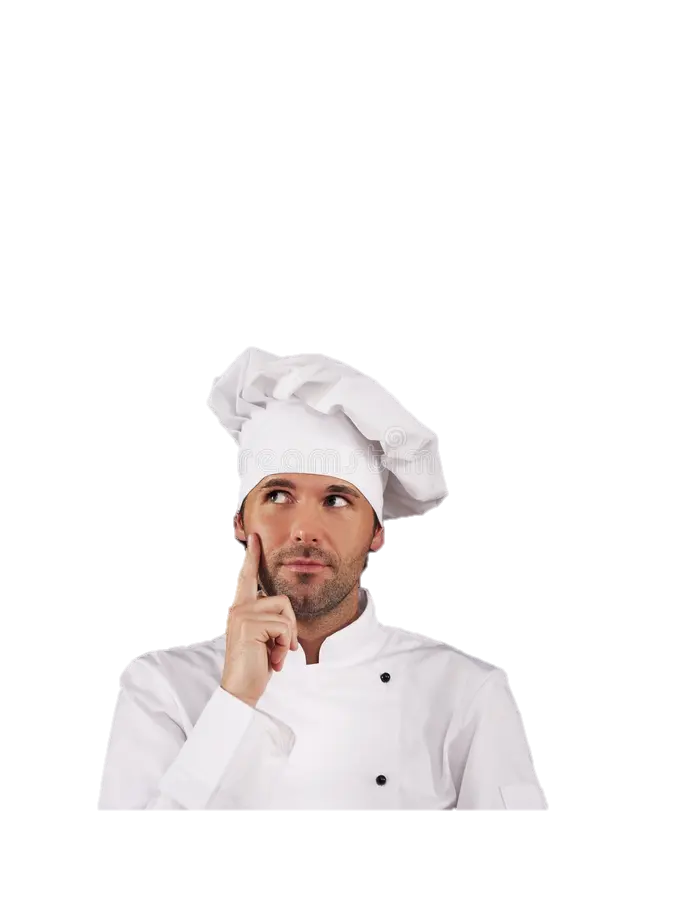 За время нашего путешествия мы с Вами побываем на:
поле, 
посетим современную мельницу-мукомольный 
комбинат, 
хлебозавод, узнаем как пекут хлеб, 
каких видов он бывает 
и чем он полезен
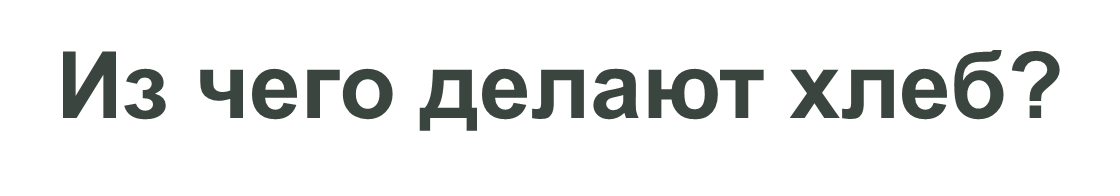 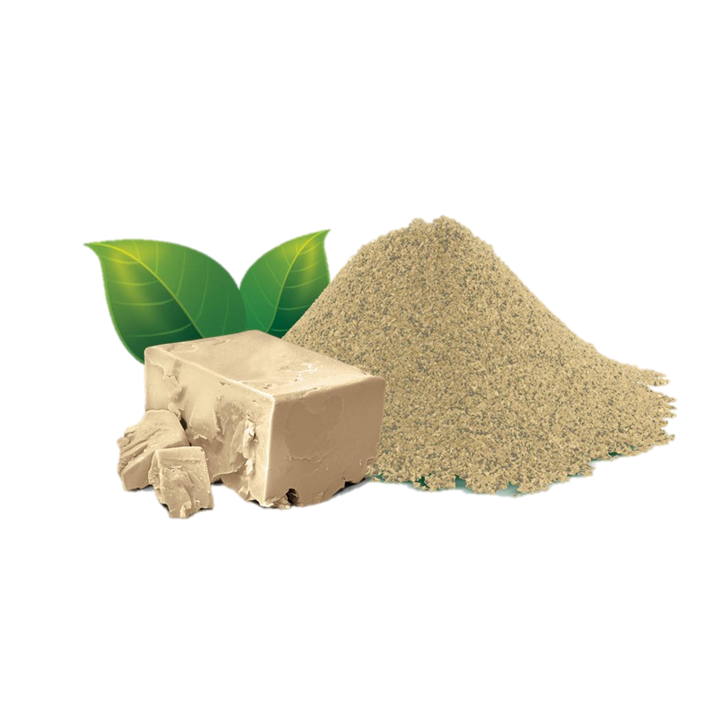 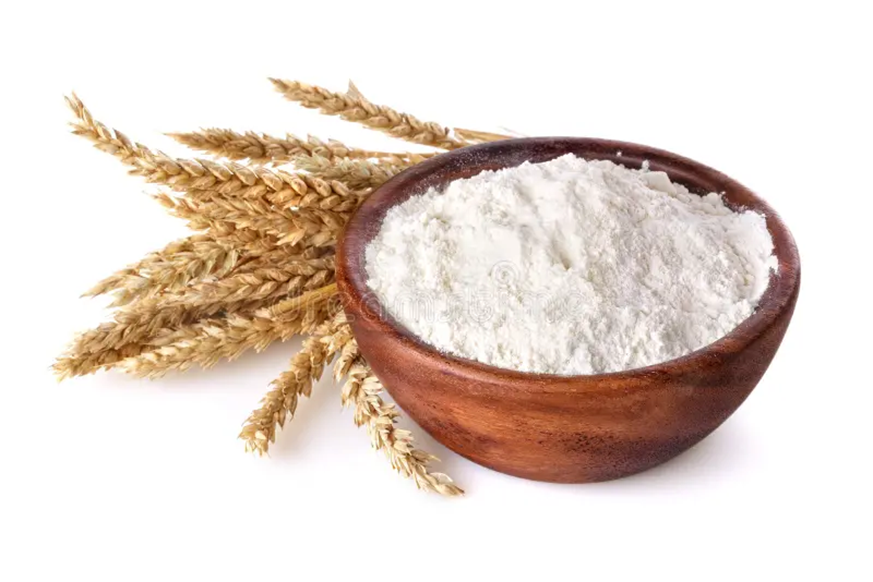 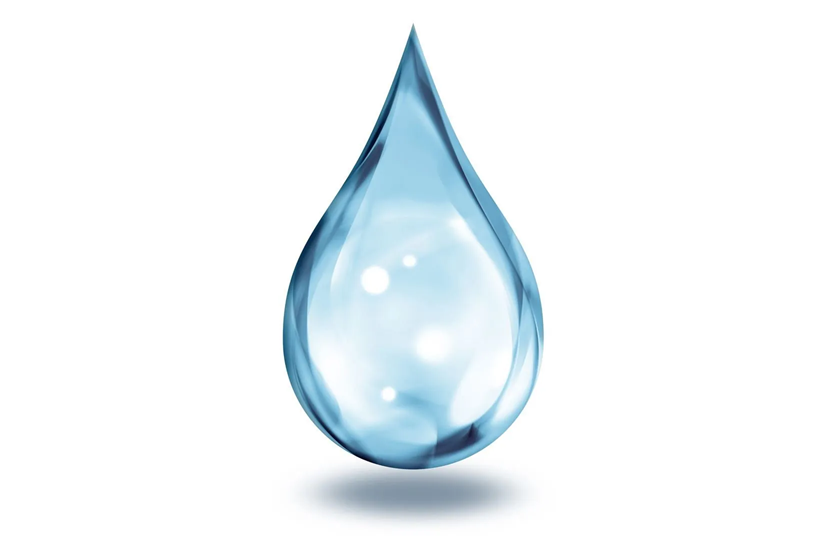 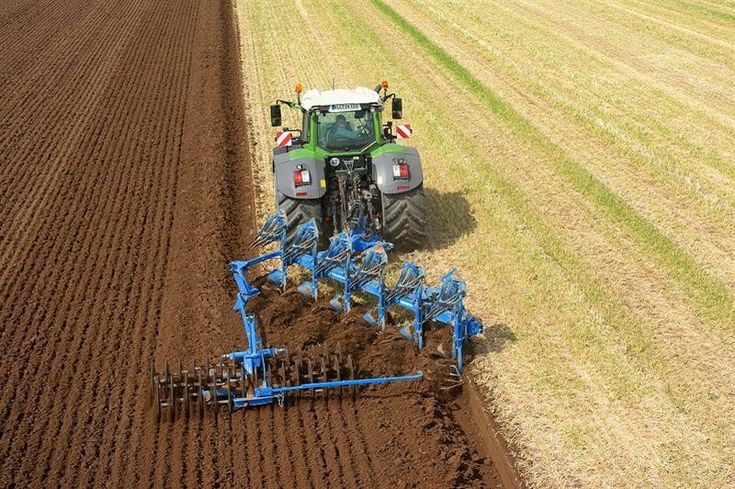 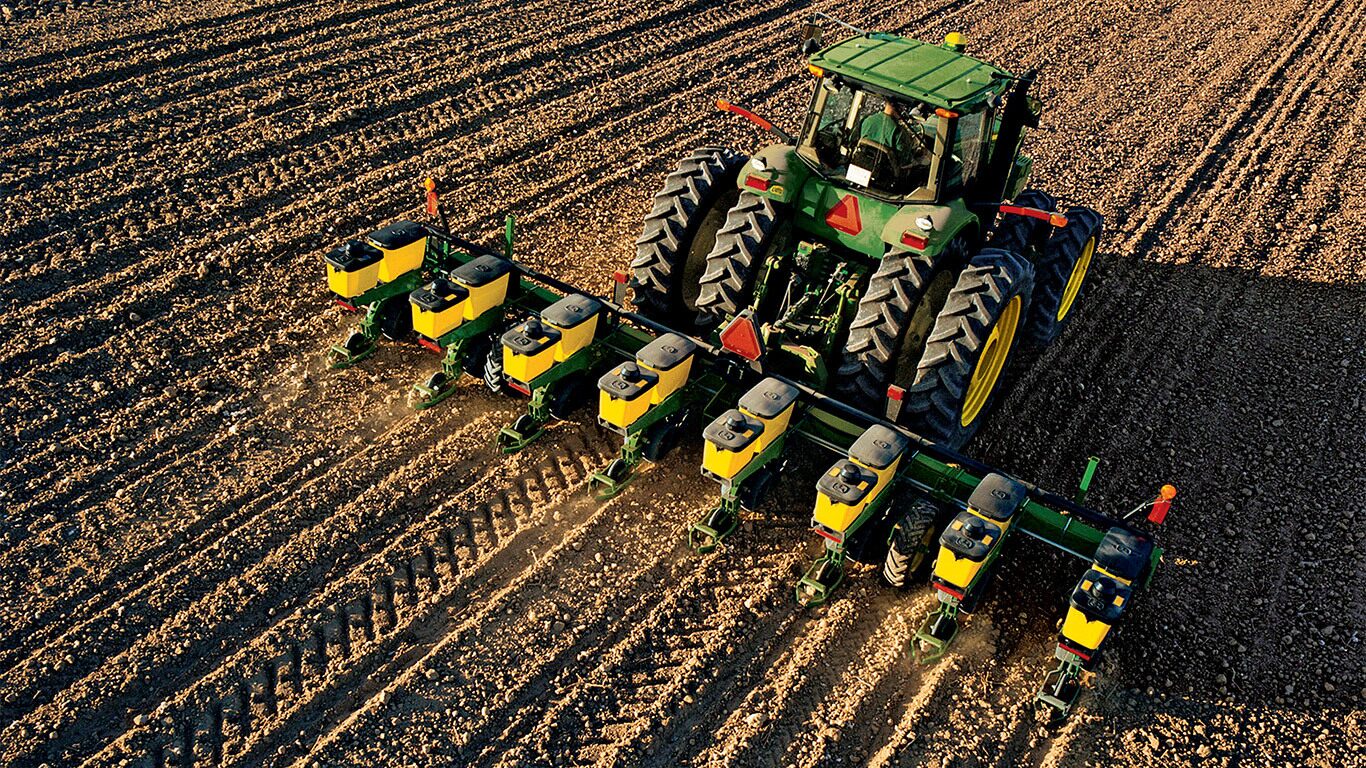 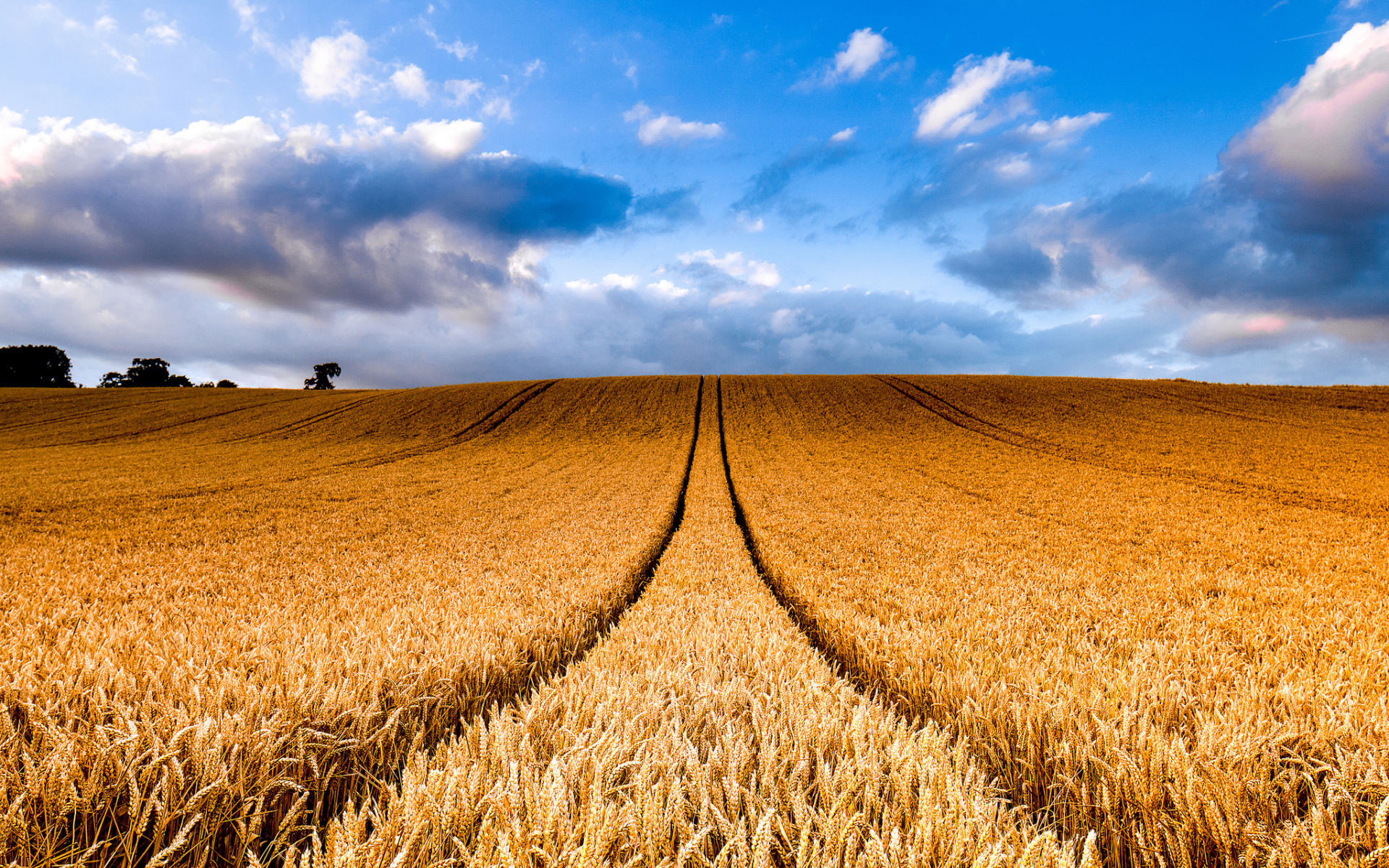 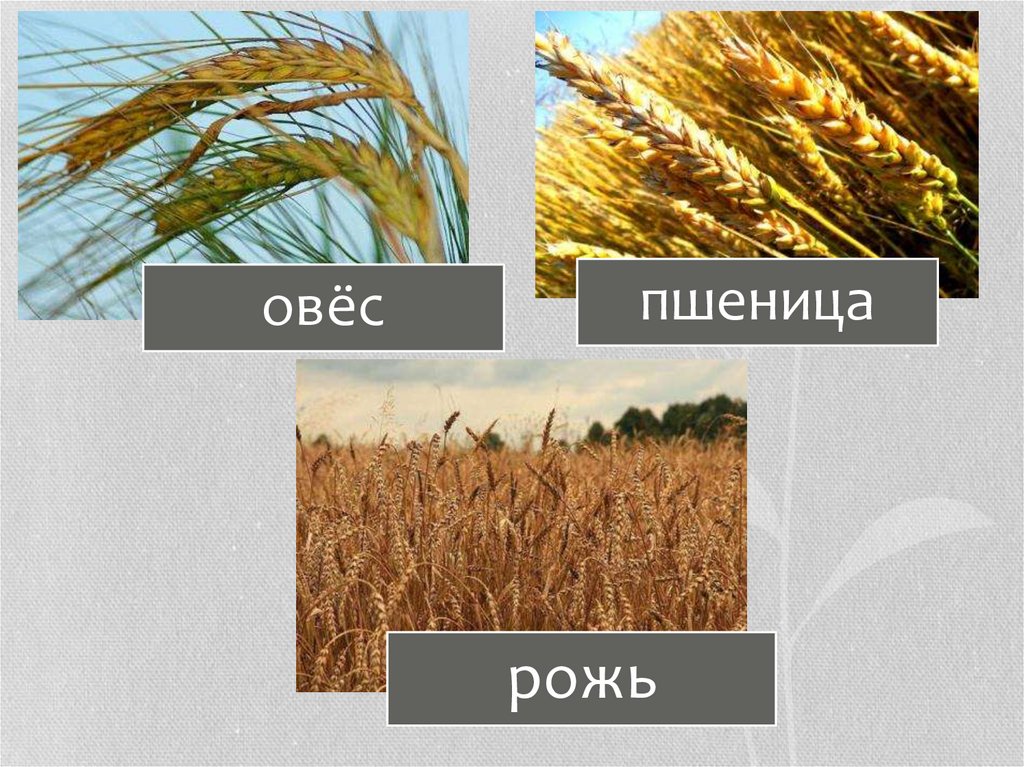 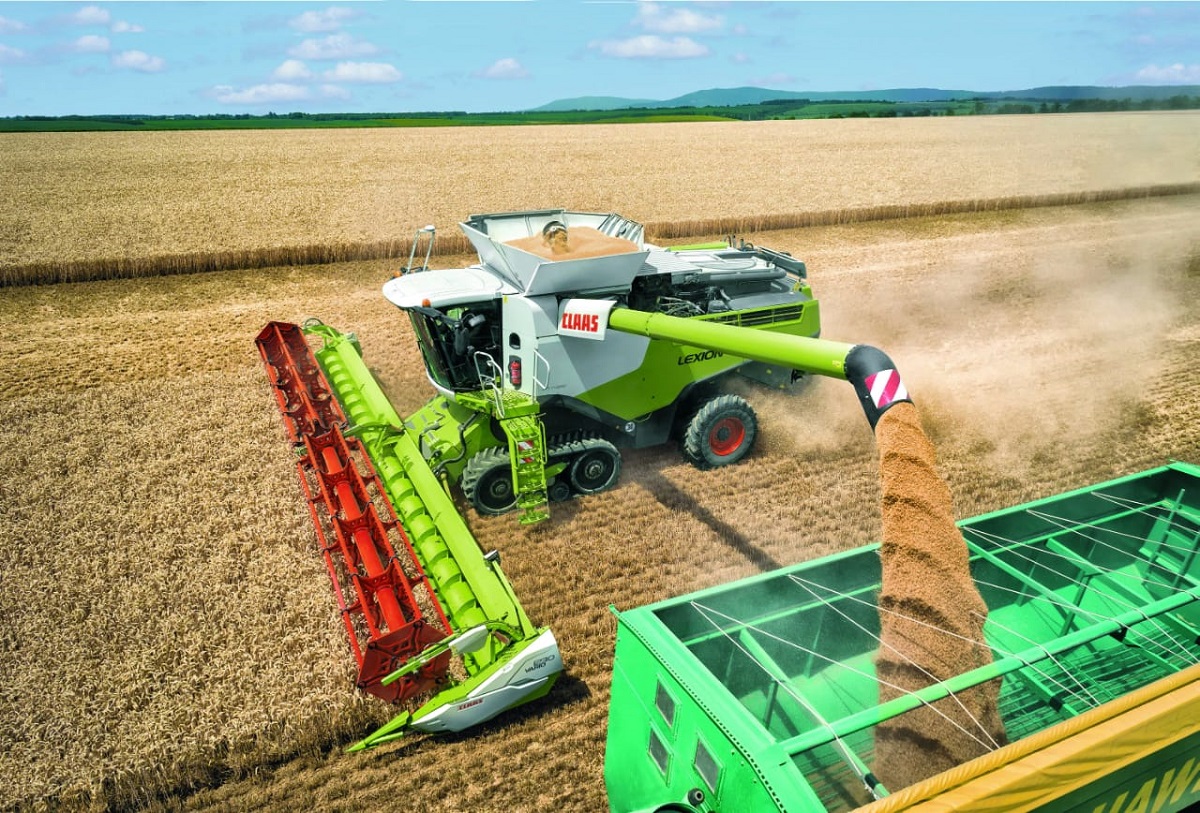 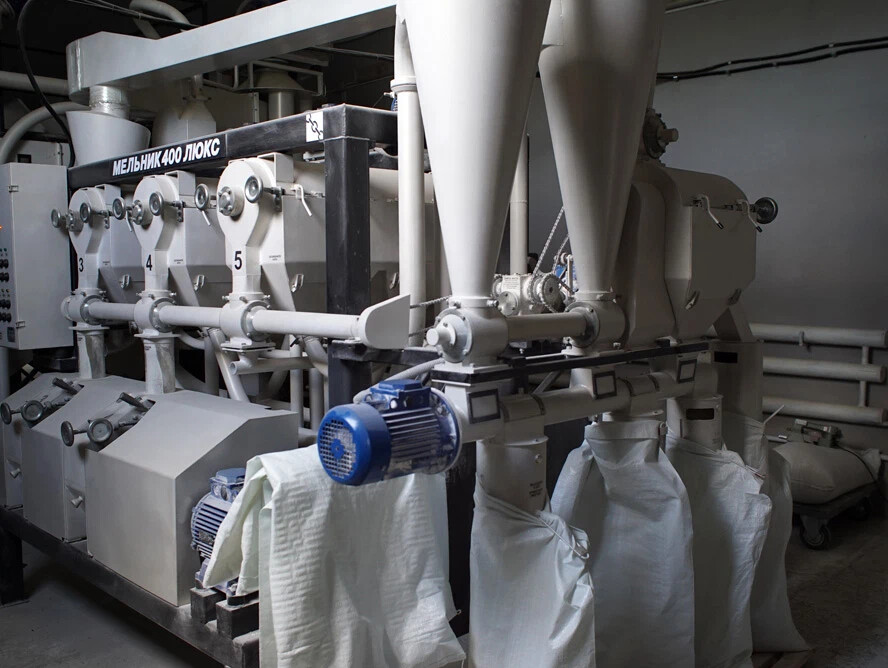 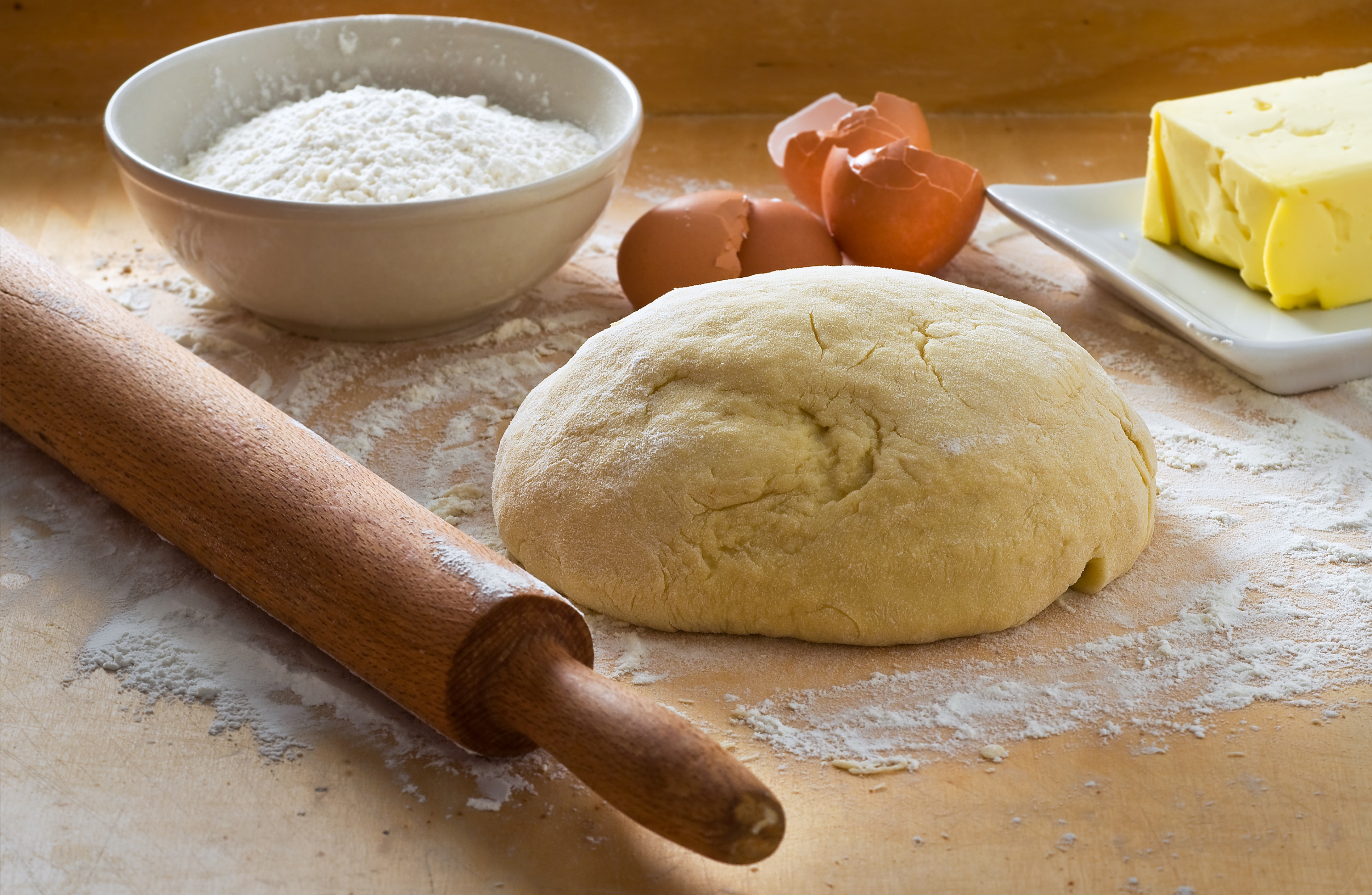 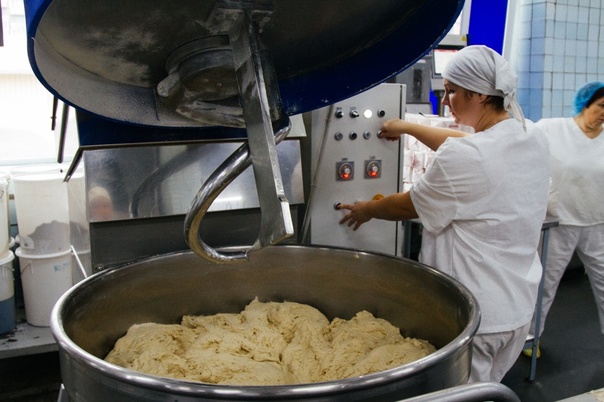 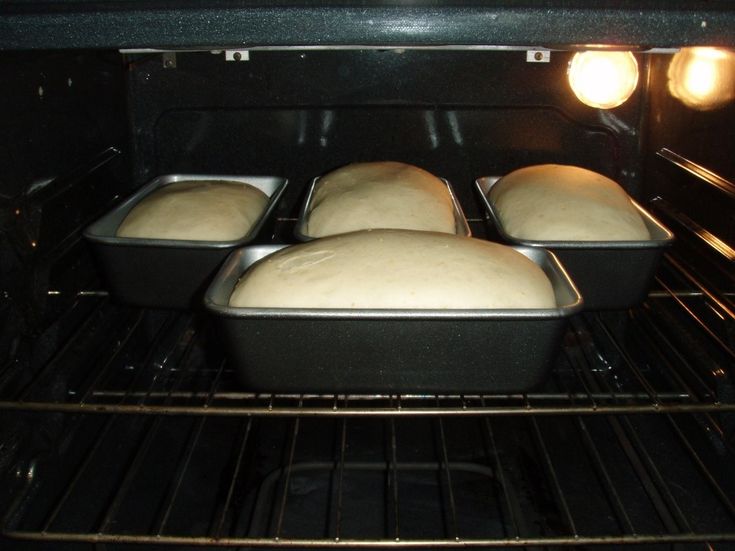 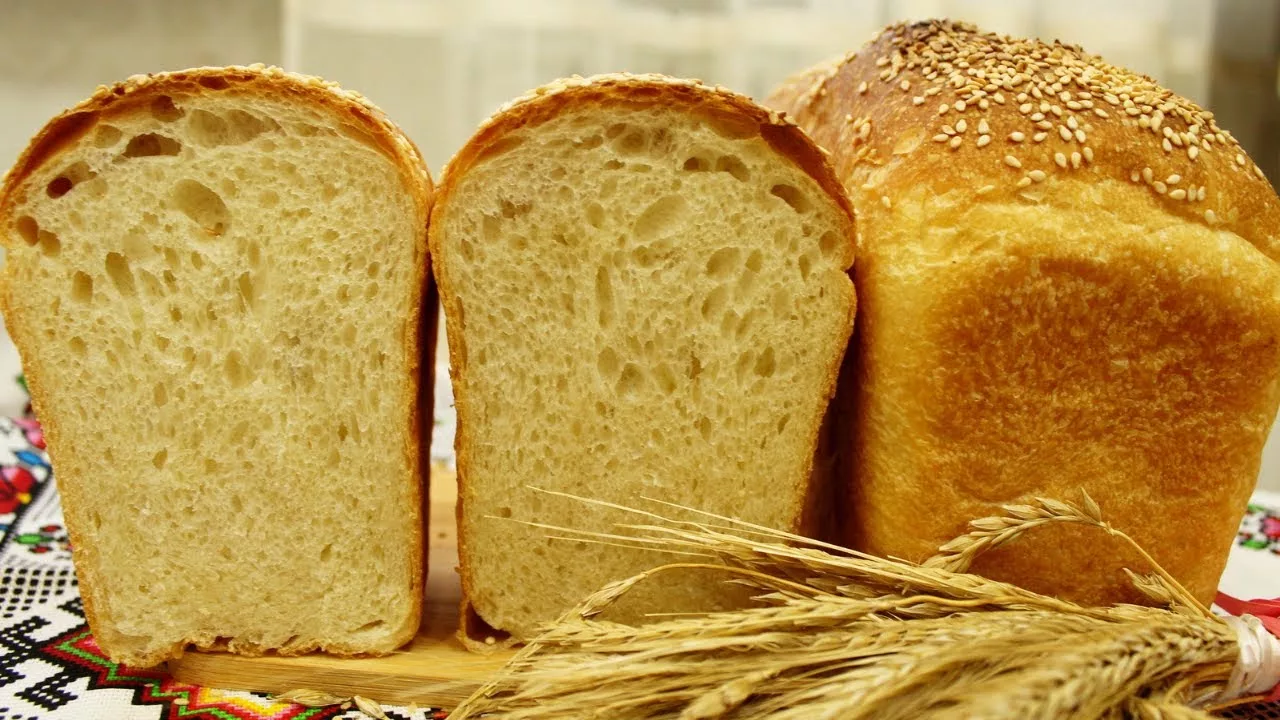 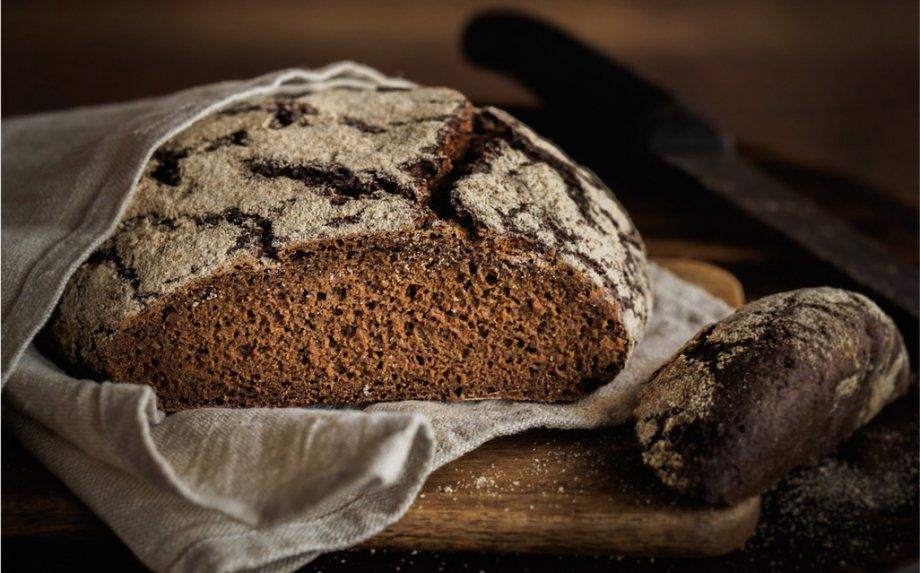 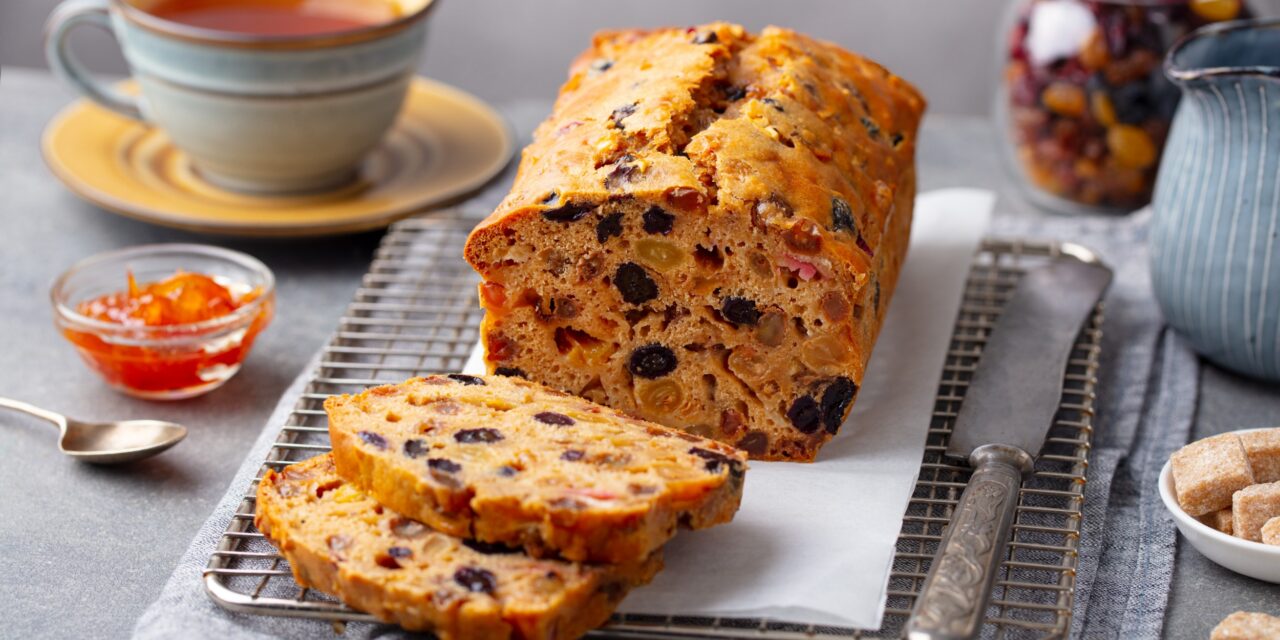 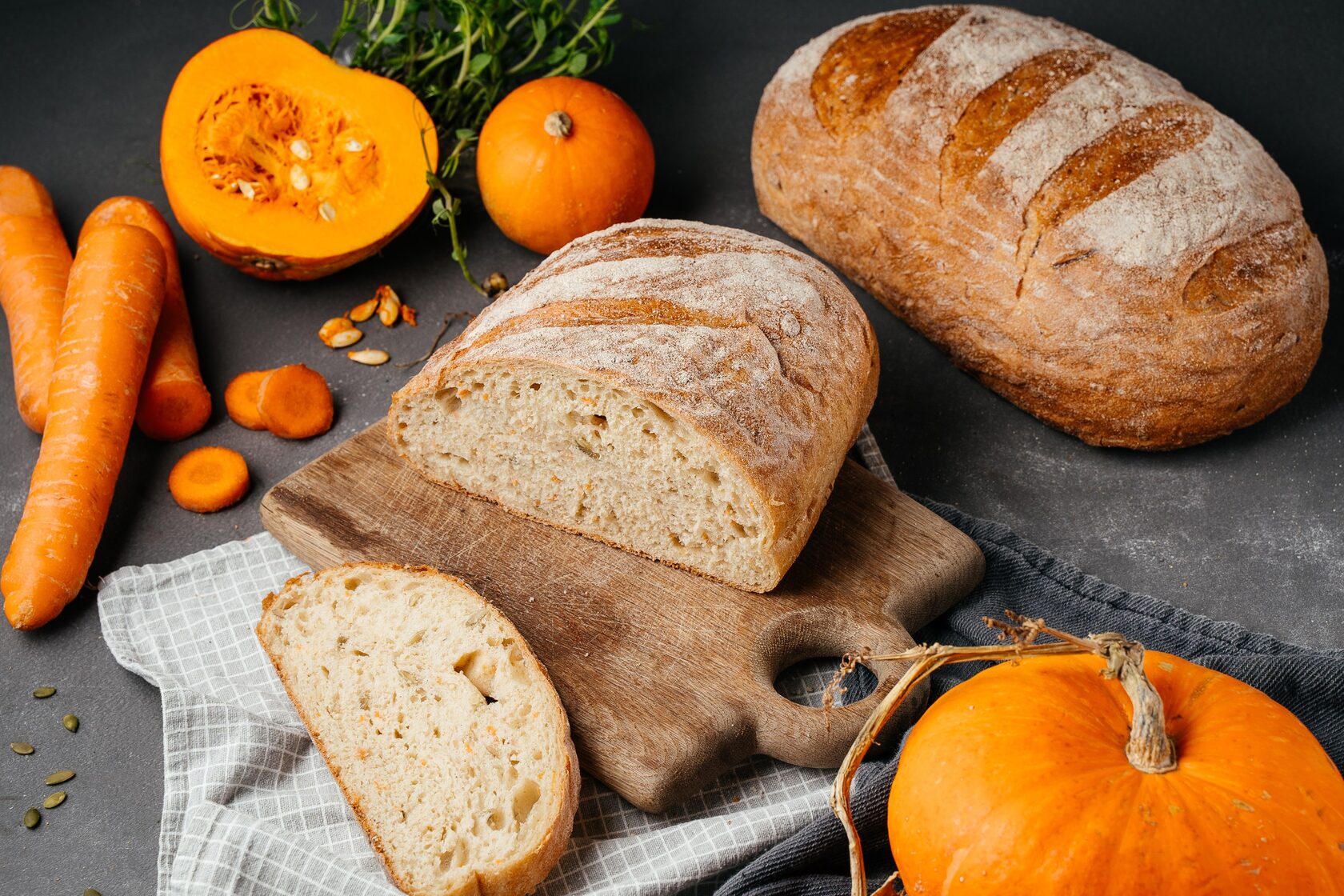 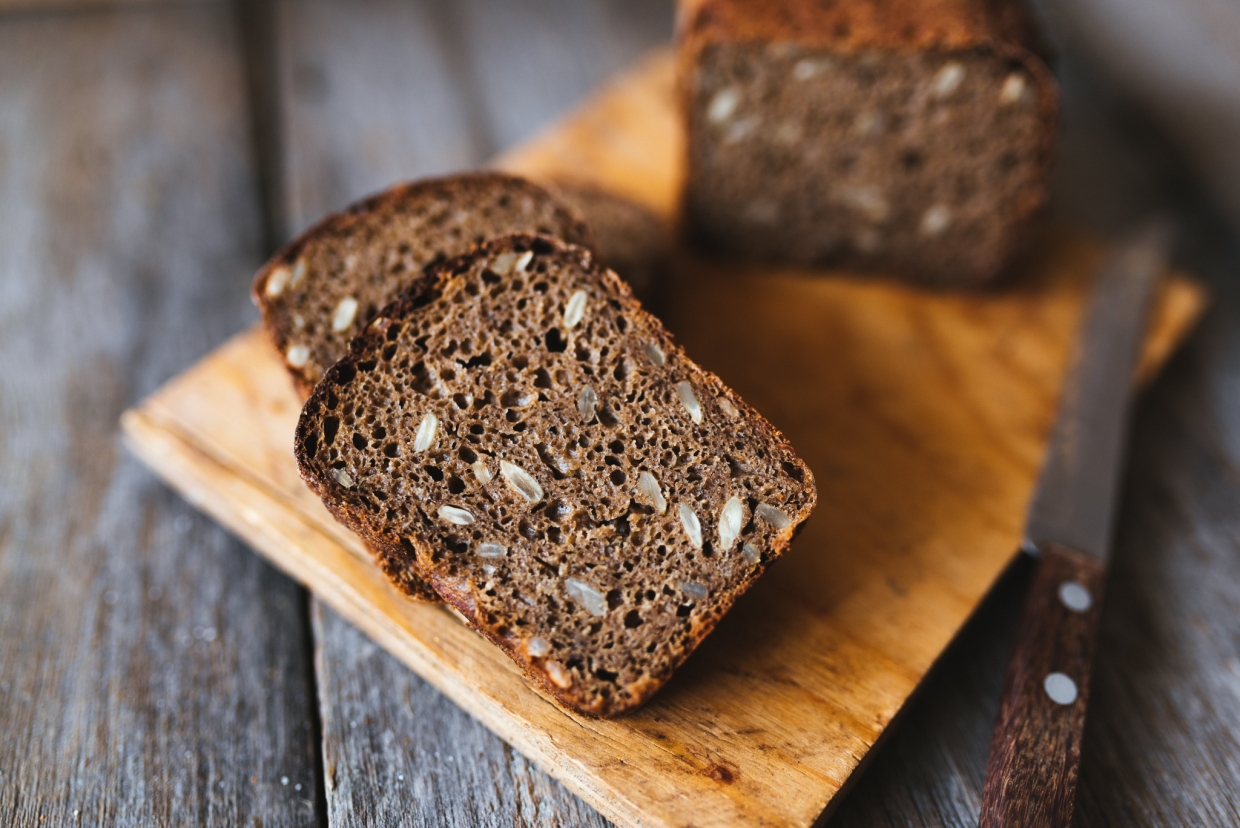 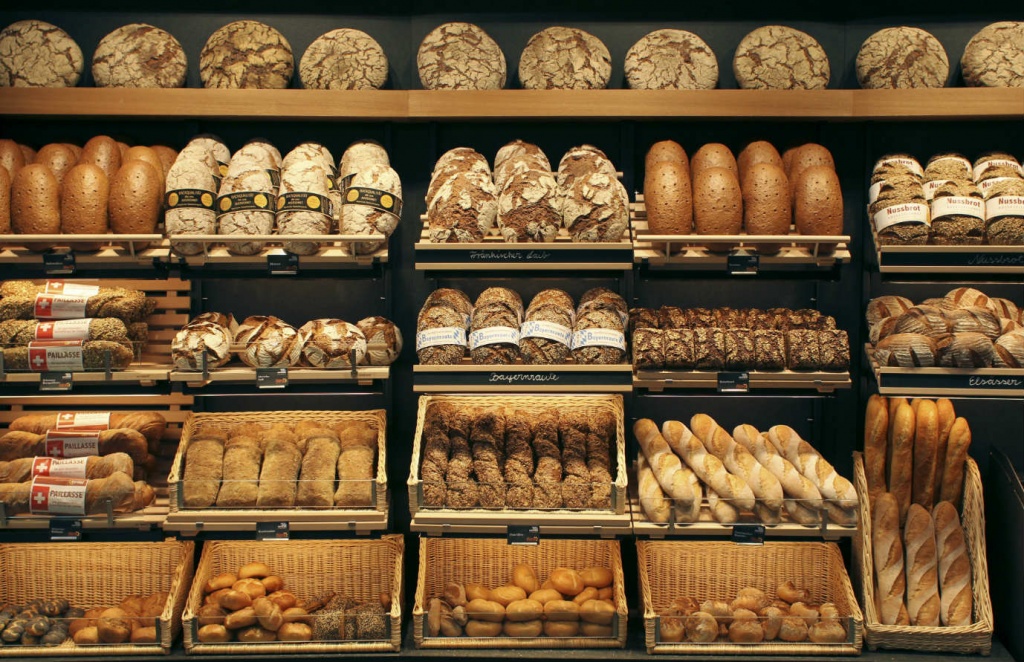 Как правильно хранить хлеб?
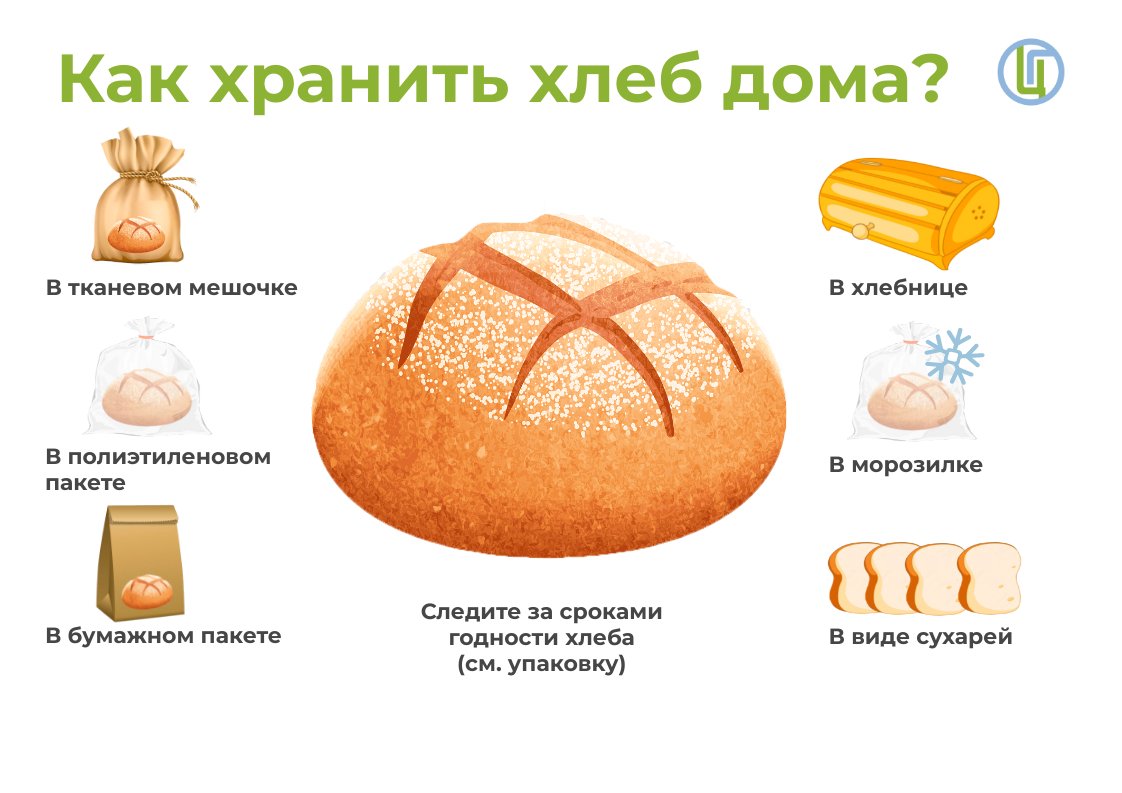 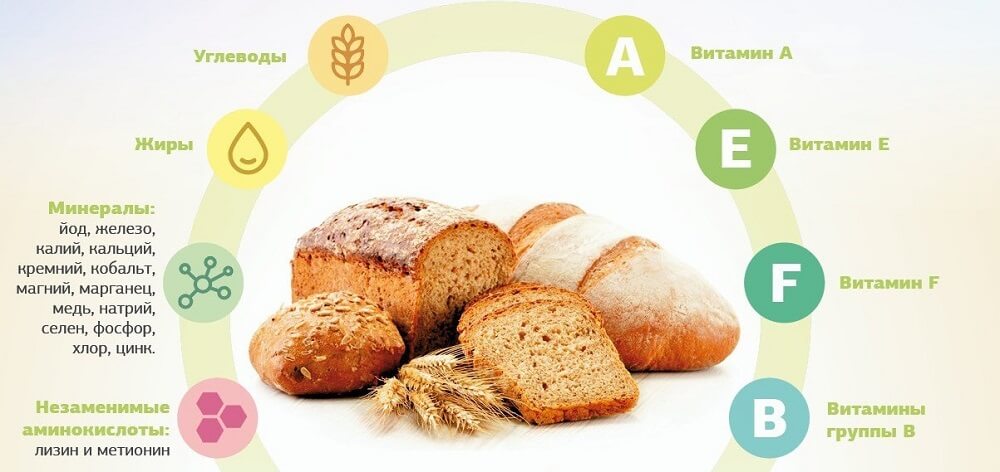 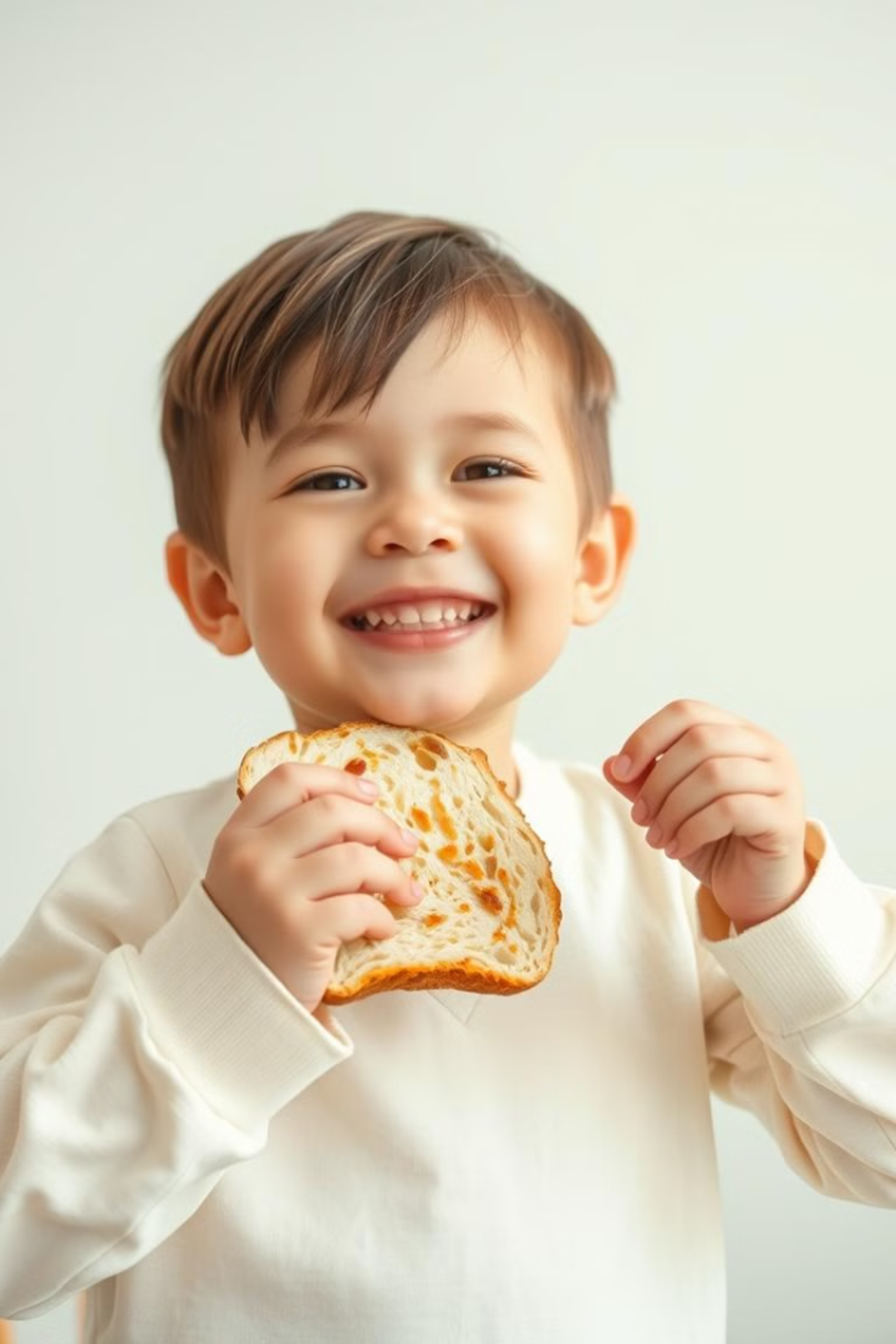 Польза хлеба для детей
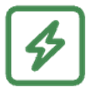 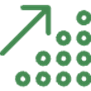 Рост
Энергия
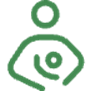 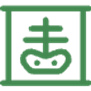 Здоровье
Питание
ВАЖНО !
Хлеба к обеду в меру бери. Хлеб – драгоценность, им не сори!
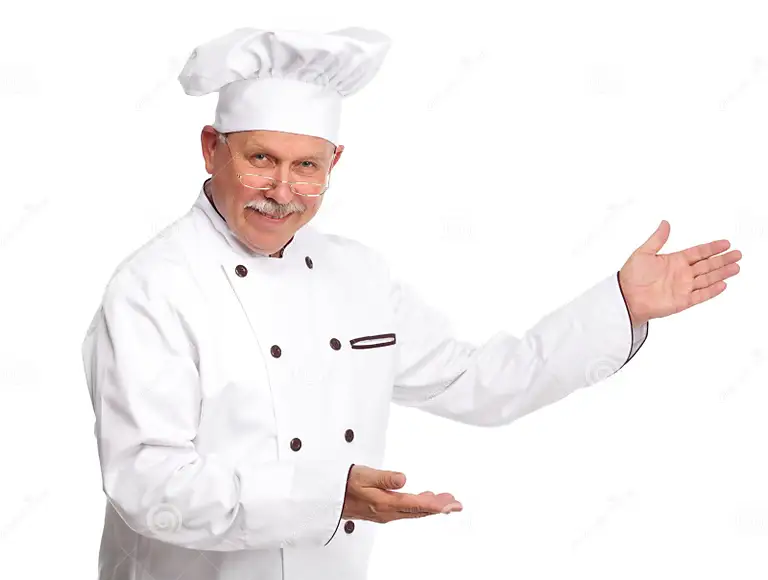 СПАСИБО ЗА ВНИМАНИЕ!
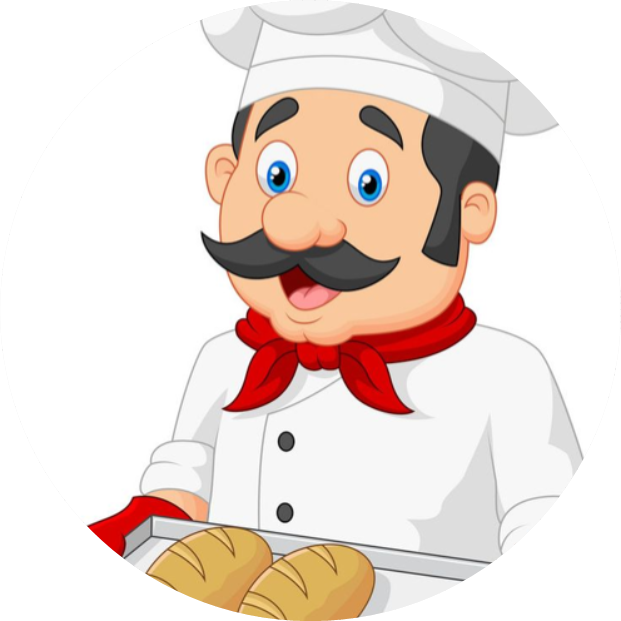